Studia dětství a dítěte jako prvek pedagogického výzkumuEssentials of childhood studies forspecial education
Mgr. Victoria Shmidt, 
Institut výzkumu inkluzívního vzdělávání
Úvod do přednášky
Vyberte z následujícího seznamu pojmů pět, které podle vás popisují současné problémy dětství:
Domácí násilí, příliš rychlé/opožděné dospívání, mezery autority, neuspokojená potřeba v autonomii, nedostatek účasti v rozhodování, ohrožení na Internetu, větší požadavky na vzdělání, omezenost citového života a emocionálních  vazeb
Dilema Bezpečí proti Autonomií
Dilema pro profesionála: Jakou zvolit míru zasahování do života dítěte a okolí (Odloučit dítě od rodiny čí ponechat) 

Jak splnit požadavky na dobré rodičovství: zprostředkovat vztah mezi dítětem a společnosti čí hájit zájmy dítěte před veřejným tlakem
Řešení dilematu
Řídí se představou o zájmech dítěte a standardů péči o dítě, ohodnocením rodičů a kvality rodičovství 

Většina zemi prochází krizí legitimizace sociálně právní ochrany   dětí: nedůvěra ani rodičům ani správám ani dětem
Dilema Bezpečí vs. Autonomií
Studia dětství řeší dilema přes:
Důsledné zkoumáni historického vývoje představ o normálním dětství jako zdroje současných problémů 
Rozbor hnacích sil, které ovlivňují vypracování a rozšiřovaní představ o dětství, dítěte a rodičovství
Představa a diskurs
Diskursy dítěte a dětství
Předmět zkoumání: dítě či dětství?
Dítě v konotaci s rodičovskými vztahy
Dětství v protikladu dospělosti
Historie dětství: dva teoretických pásma
První doba, která neoperovala pojmem dětství 
Moderní doba, která rozlišuje dětství a dospělost
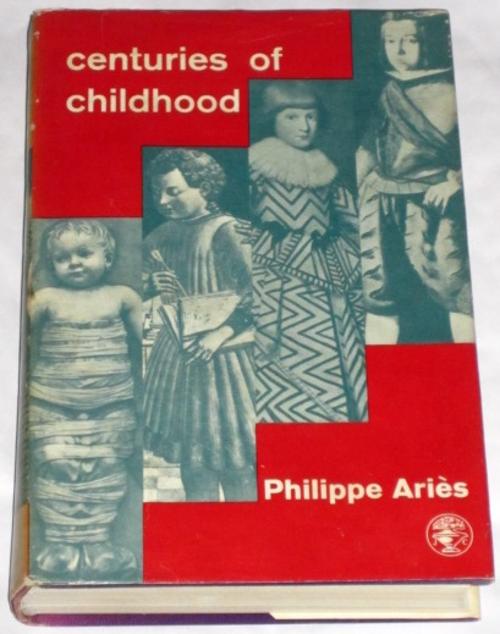 Typický obraz britské rodina, 17.stoleti
Reklama na domácí spotřebiči, 1960
Závěr k přístupu Ariesa
Jaký diskurs popisuje teorie Ariesa, koordinující či komunikující?
Co se dá vysvětlit přes přístup Ariesa, a v čem tento přístup je omezený?
Tři generaci diskursů o dětství
První generace, před-industriální period (konec 18.stoleti – první půlka 19.stoleti)
Druhá generace, industriální period (druhá půlka 19.století – první půlka 20.století)
Třetí (současná) generace, post-industriální period
Tří generaci pohledu na dítě
Před-sociologické diskursy dítěte
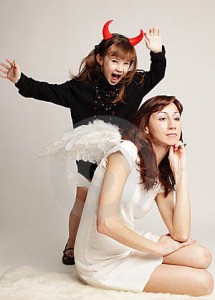 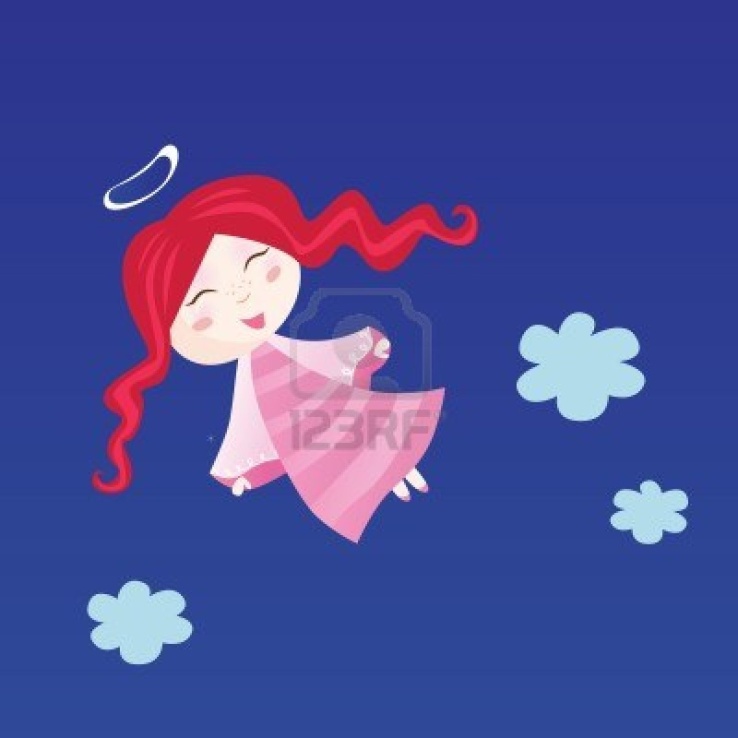 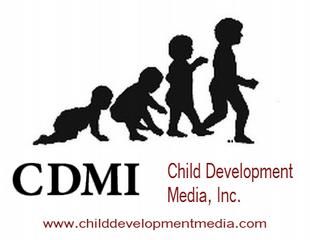 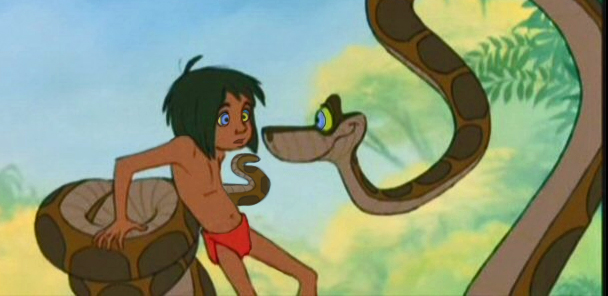 Shody před-sociologických diskursů dítěte
Dítě jako pasivní objekt výchovy
Dospělý jako zdroj uspokojení veškerých potřeb
Popis dítěte přes jeho potřeby
Dítě-anděl, prvek francouzského osvícenství
Zvyšovat citlivost k projevům dítěte, sakralizace dítěte jako zdroje prozřetelnosti
Jean-Jacques Rousseau
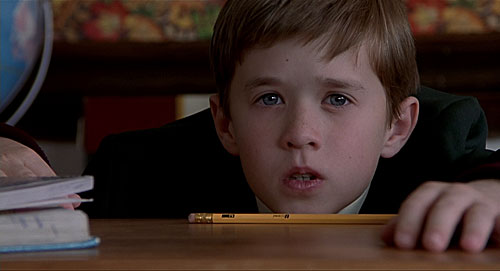 Dítě-zlo, součást církevního habitatu
Ideji: kontrola nad dítětem jako klíčový účel výchovy; nutnost omezovat aktivitu dítěte ve prospěch snadnější kontroly
Autoři: Lloyd deMause
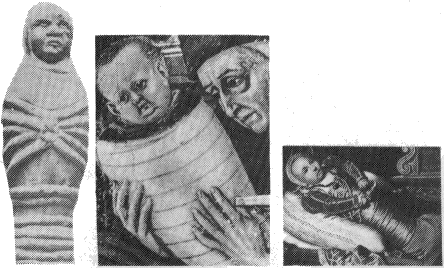 Dítě-nepopsaný list z filosofii positivismu
Dítě jako otevřené jakémukoliv vlivu
Kultura jako prostor výchovy dítěte 
F.Bakon a další příznivci priority sociálních faktorů
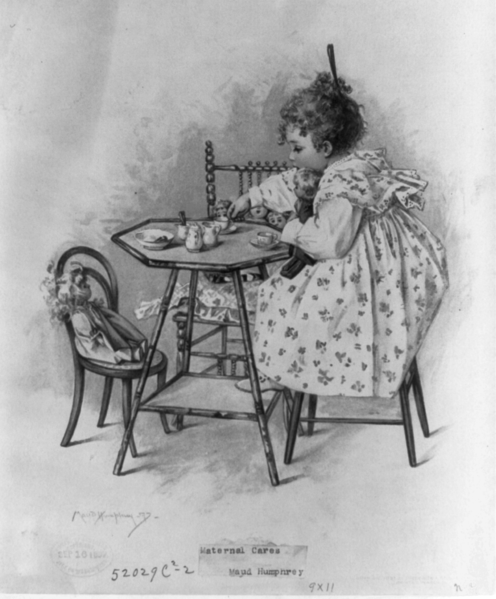 Směrem od biofaktorů k socializace
Prioritizace přirozeného postupu vývoje dítěte 
Vývoj směrem od biologických faktorů k faktorům sociálním
Ch. Darwin
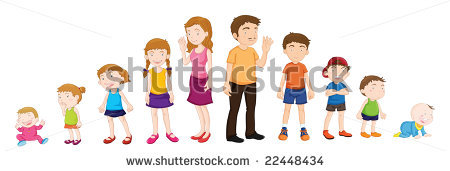 Historie rozšíření diskursů
Internacionální kooperace mezi vědci 
Literární díla 
Propagace přes první manuály o výchově dětí
Diskursy dětství v zemích Bohemii
Priorita přirozeně vyvinujícího dítěte 
Spojení tohoto diskursu s nacionální idejí 
Vytlačování dalších diskursů jako cizích
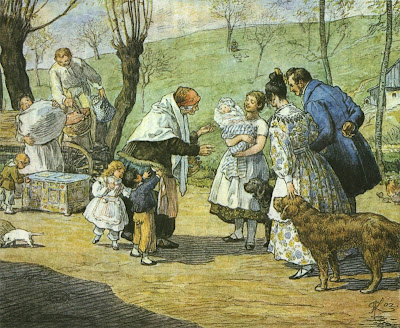 Instituty dětství za před-industriální dobu
Charitativní zařízení pro nemanželské dětí, s nejchudších rodin,  a dětí s handicapem 
Začátky vzdělávacího systému
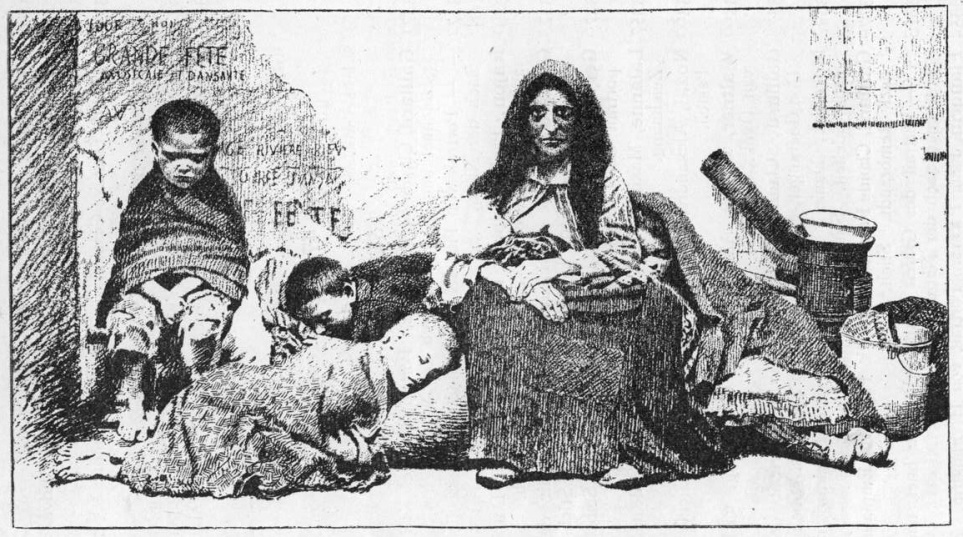 Změny hnacích sil v řízení rodinné politiky
Zvyšování státních zájmu v regulování rodičovství, porodnosti a dětství kvůli industrializaci 
Z dětí se stávaje tzv. public good -  něco významného ve prospěch blahobytu všech
Změna priorit: od práce k edukaci
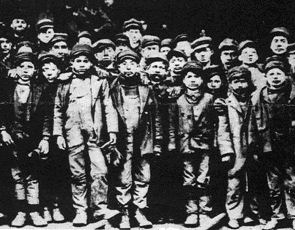 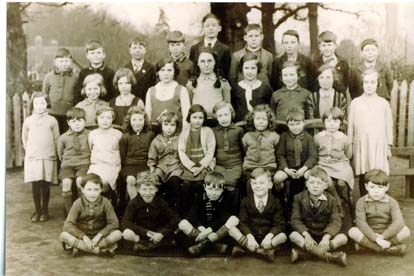 Pokles počtu pracujících dětí, povinné vzdělávání
Profesionalizace a institucionalizace péče o děti
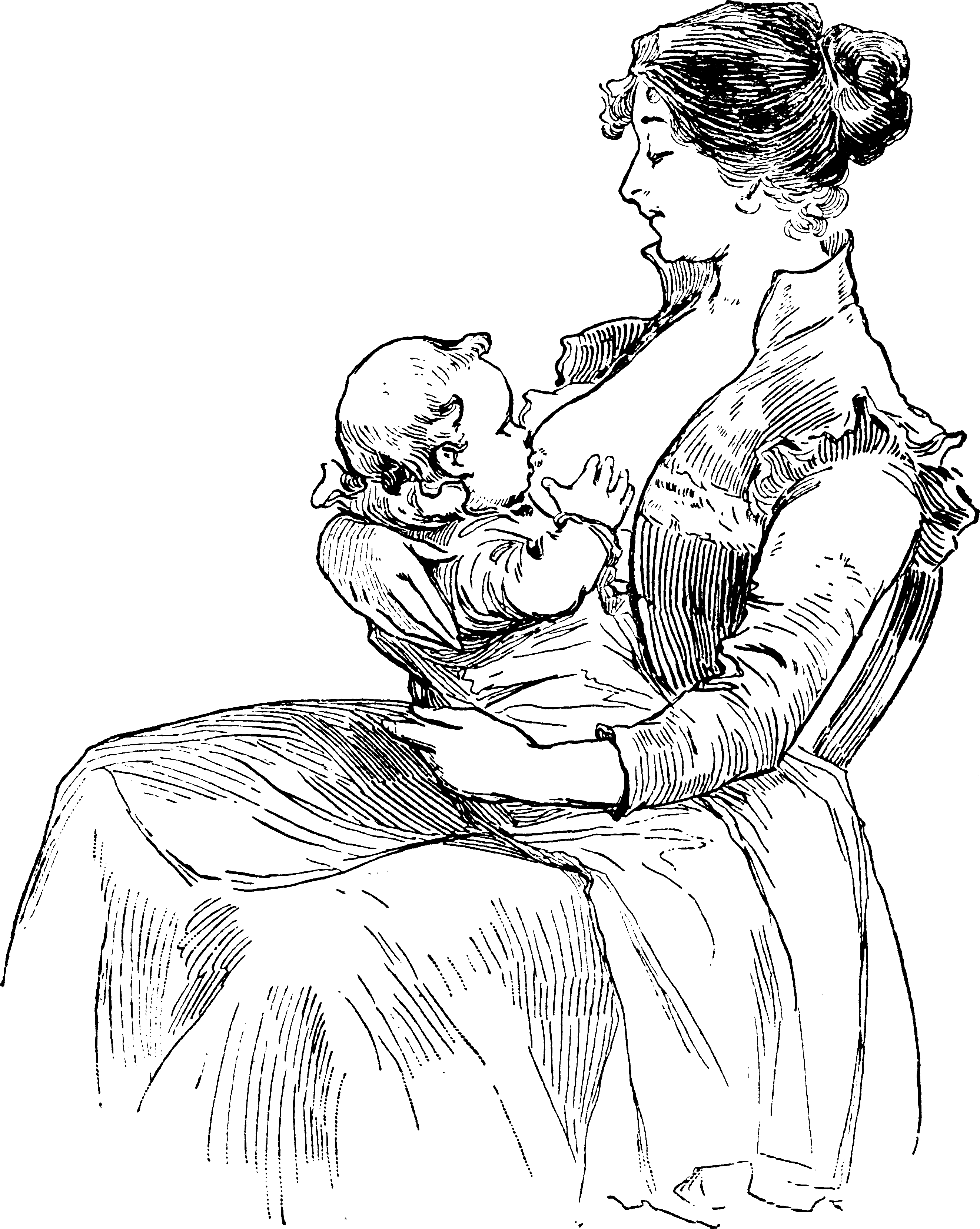 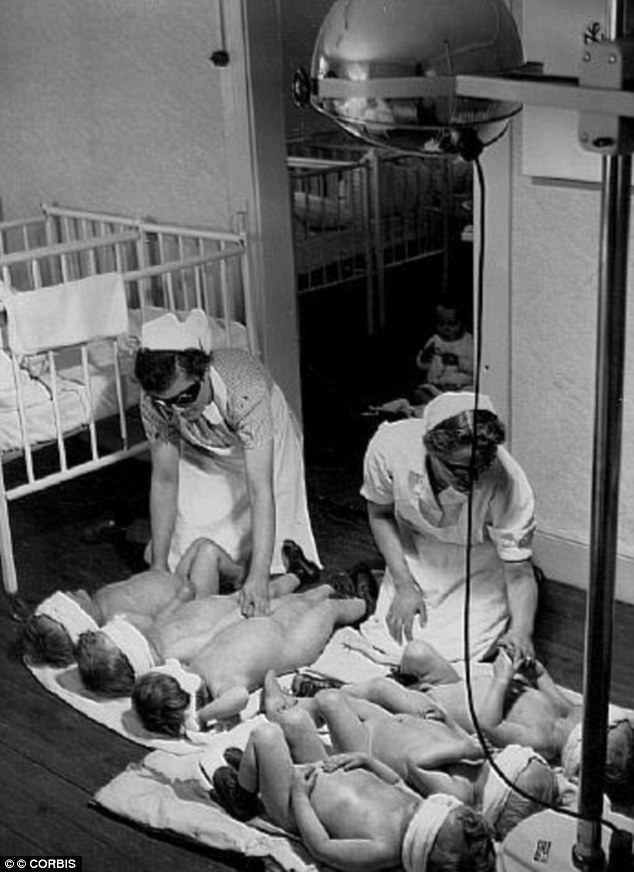 Neprofesionální podpora mateřství se promění v odborní péči
Změna představ o rodičovství
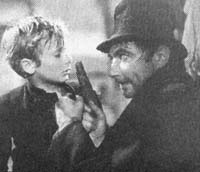 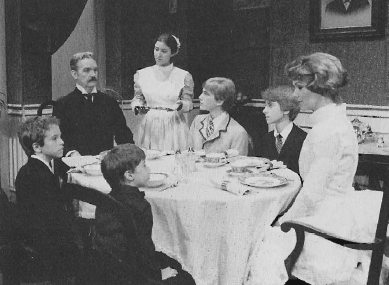 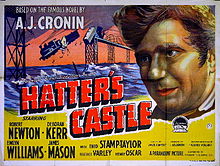 Teoretizace před-sociologické představy o dětství
Operování idejemi, které připadají tradiční a ověřené časem
Hledání odborných argumentu ve prospěch před-sociologické představy o dětí
Účelem je sehnat větší a pevnější kontrolu, legitimizovat zákroky se strany autorit
Uvádění norem a požadavků k dětem a rodičům, později k odborníkům
Teorie Freuda
Teorie Piageta
Další periodizace vývoje dítěte
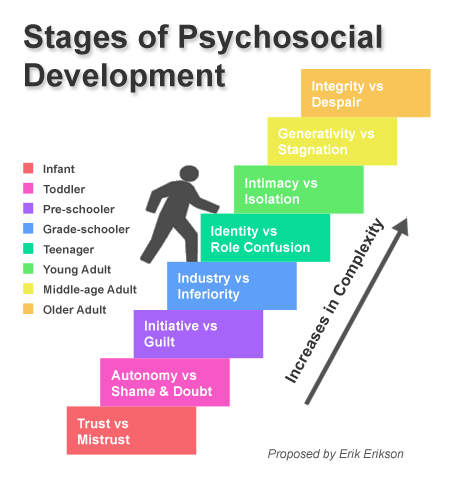 Dítě s postižením  v klasické speciální pedagogice
Dítě s postižením jako úplně jiné než normální dítě a vyžadující větší míru kontroly
 nebo 
Dítě s postižením jako nepopsaný list, který vyžaduje trpělivost a správnou strategii nápravy
Universalizace vzdělávání děti
Světoznámá škola pro dětí s komplexním postižením sluhu a zraku v Zagorsku
Učitel jako demiurge dětského vývoje který drží veškeré ovládací možnosti

Důslední individuální přístup 

Snaha normalizovat dítě, dosáhnout nejilepšich výsledků
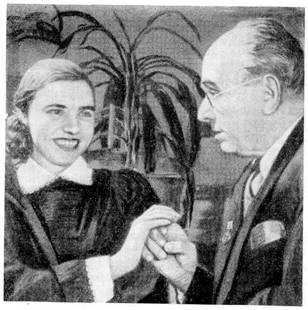 Cvičení: dětí pod kontrolou
http://www.youtube.com/watch?v=42CPf-RXgUM
Teoretizace diskursů dětství v českých zemích
Eugenika, selektivní a asimilativní 
Faktory zdraví
Úloha odborníků
Libertarianský přístup
Eugenika: aplikace v edukaci
Kostra ve prospěch ústavní péče
Sjednocení dvou směrů eugeniky ve prospěch ústavní péče
Romské dětí před nástupem do ústavu a po 6 měsícem
Hnací sily změn diskursu kolem děti
Změna uspořádání života
Pružnější formy rodinného života
Změna vazby mezi práce a soukromi